Чистое море с комплексом”Вихрь”
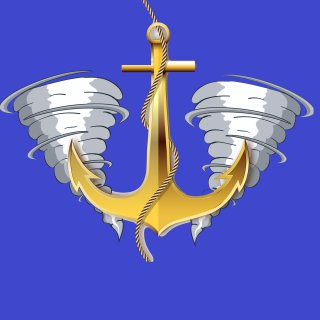 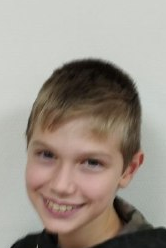 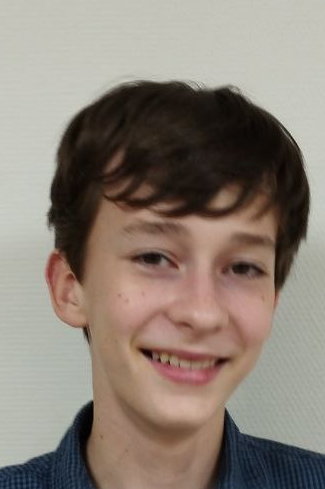 Чистое море с комплексом”Вихрь”
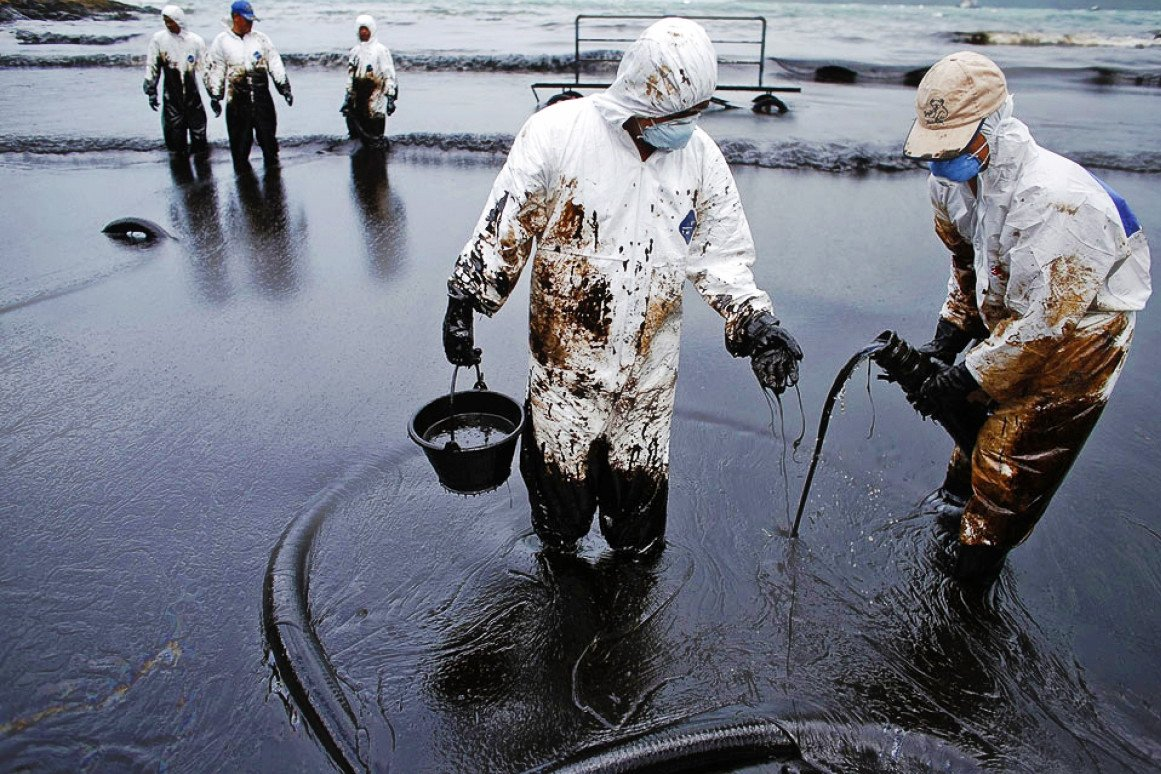 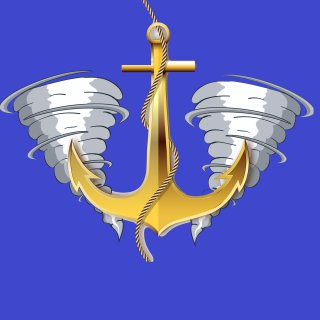 Автономный комплекс “Вихрь” выполняет очень важную функцию: выкачивает нефть с поверхности воды в местах ее разлива. Есть только один аналог нашему комплексу, но он управляется человеком. В остальном с такими разливами человек справляется очень медленно , плохо и не качественно
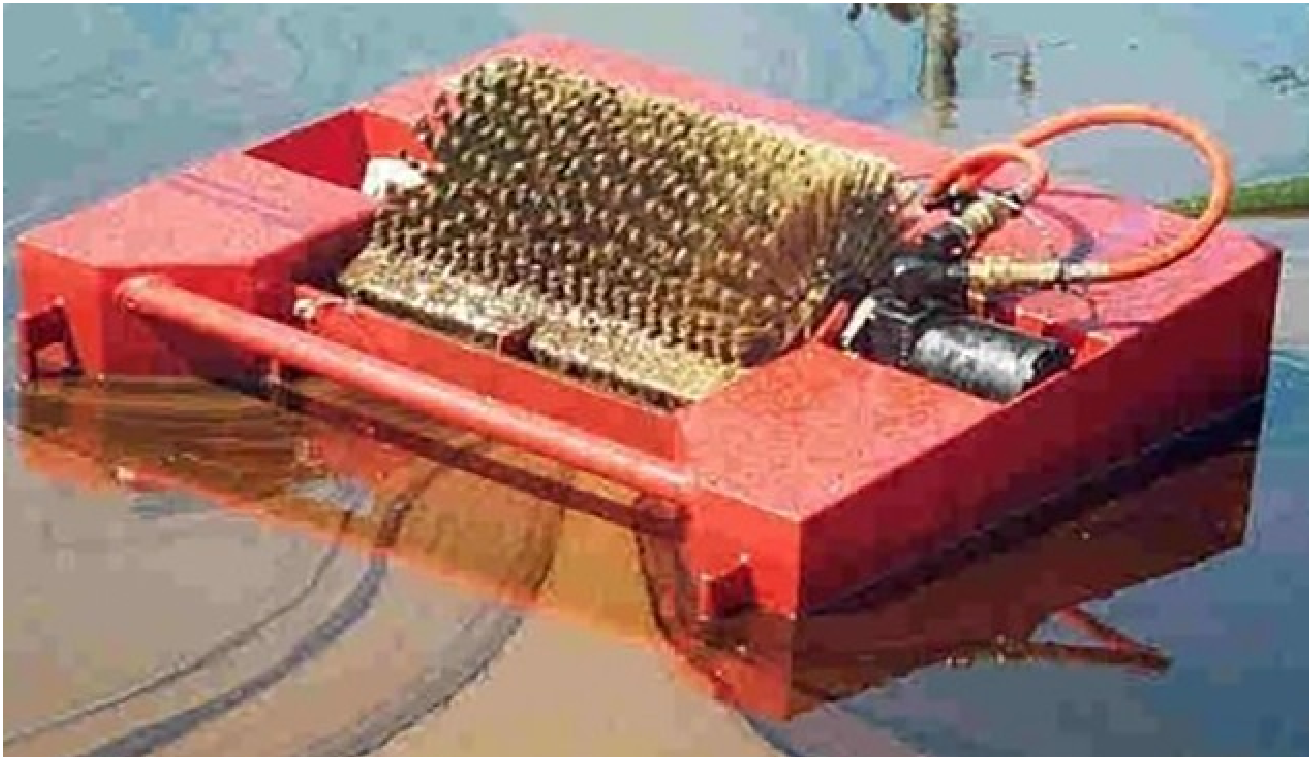 Чистое море с комплексом”Вихрь”
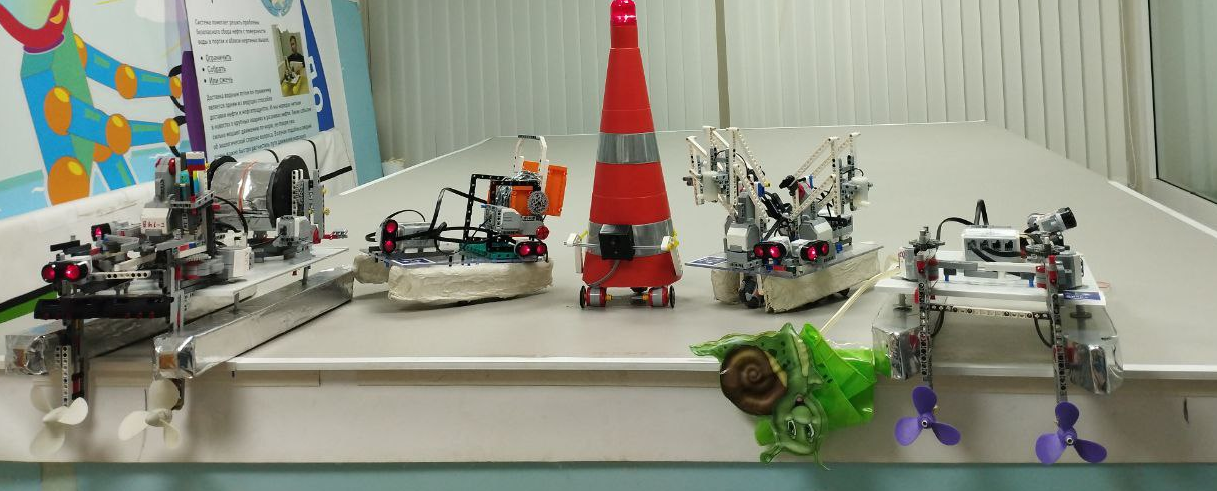 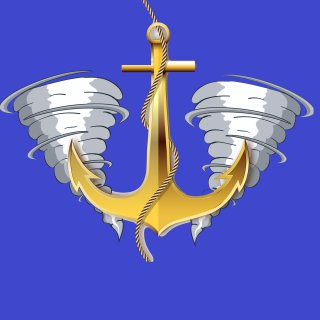 Спасибо за внимание!